CHÀO MỪNG CÁC CON ĐẾN VỚI BUỔI HỌC ONLINE
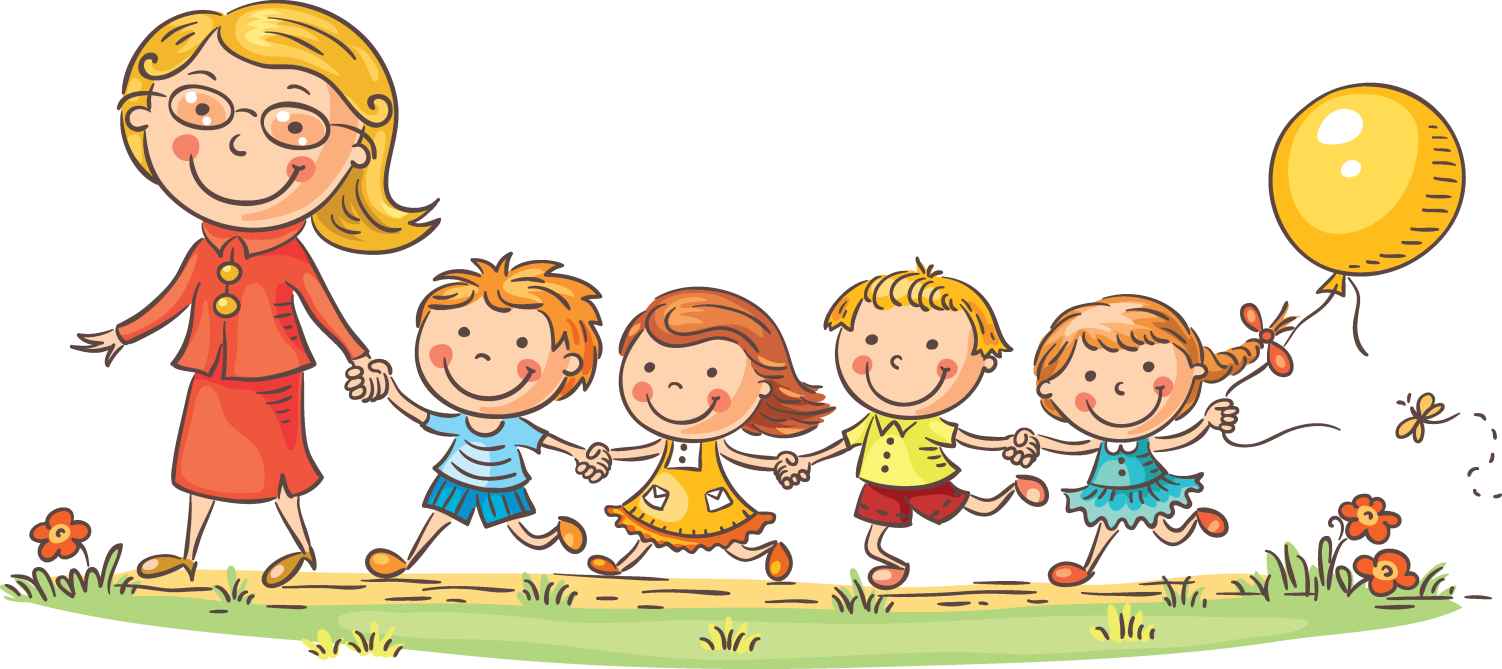 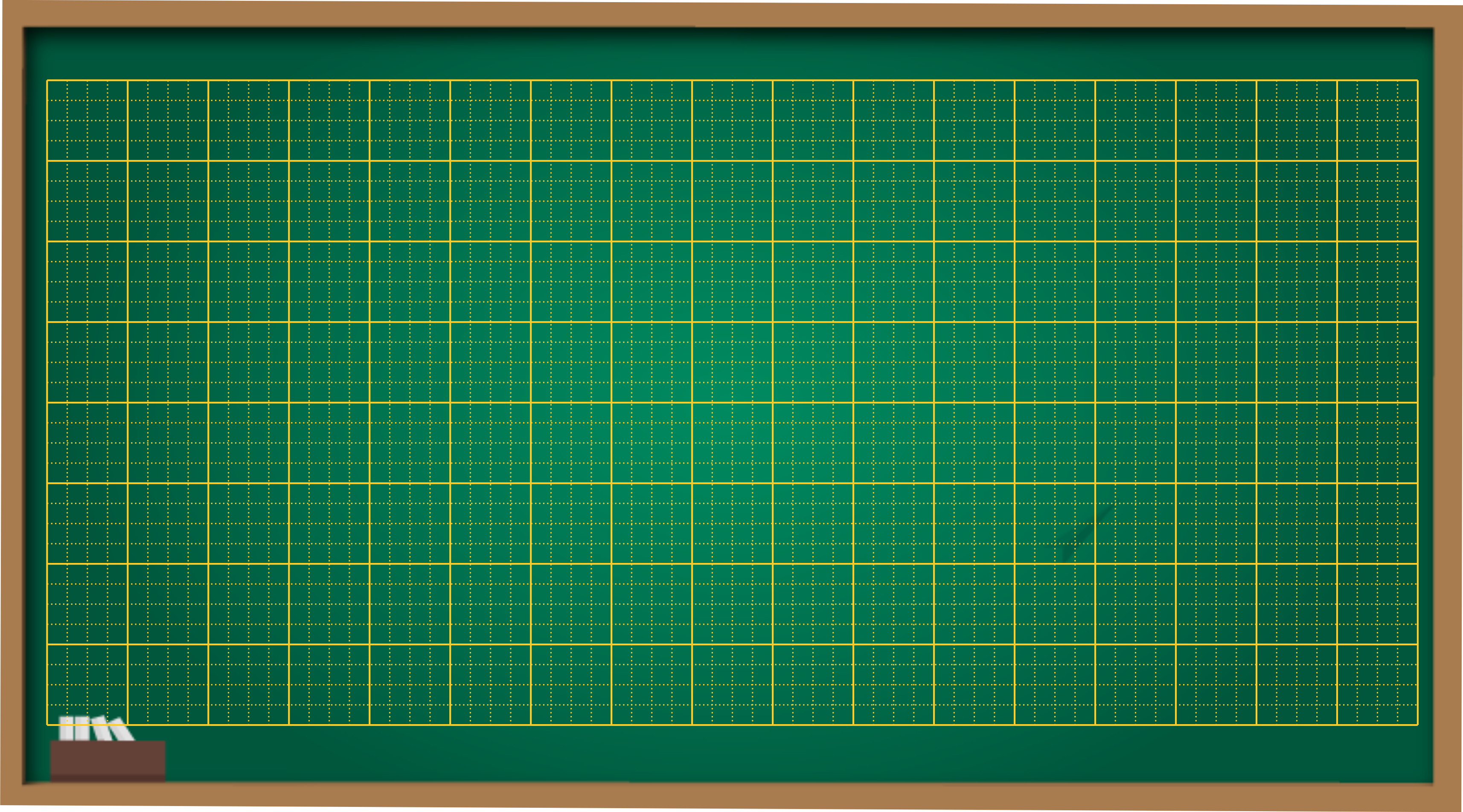 Thứ sáu ngày 10 tháng 12 năm 2021
Toán
Chia số có hai chữ số cho số có một chữ số (tiếp theo)
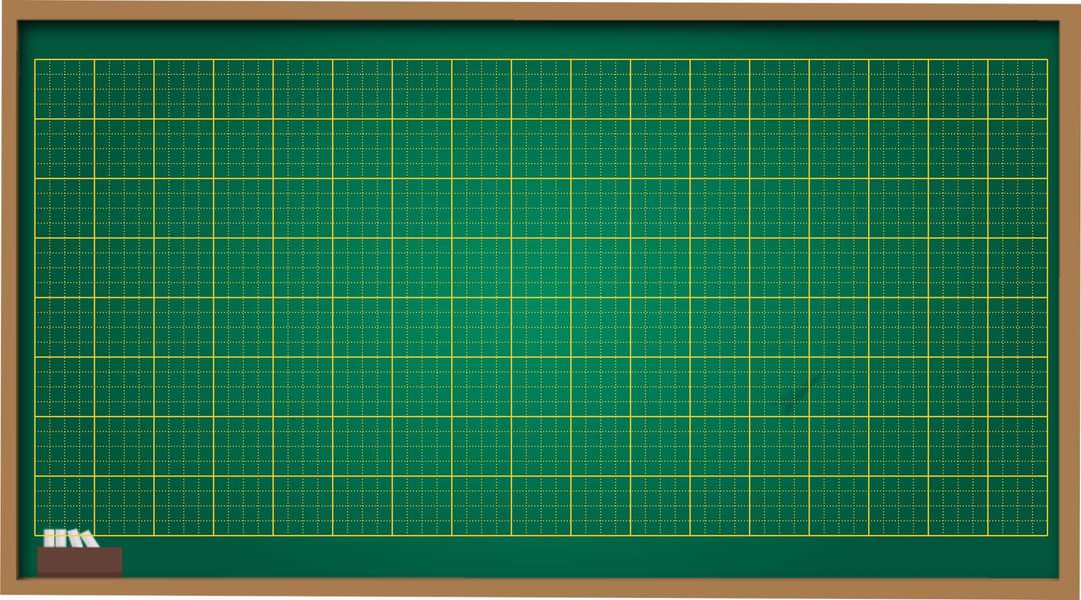 78 : 4
4
78
7 chia 4 đượ c 1, viết 1.
1
4
1 nhân 4 bằng 4,
7 trừ 4 bằng 3.
9
Hạ 8,
38 chia 4 được 9, viết 9.
3
8
38 trừ 36 bằng 2.
36
9 nhân 4 bằng 36,
Ta nói: 78 : 4 là phép chia có dư có thương là 19
2
và số dư là 2.
78 : 4 = 19 (dư 2)
Bài 1: Tính
3
2
87
77
7
8
8
6
86
9
4
99
6
6
6
8
2
9
3
7
1
4
2
4
7
4
2
1
6
2
9
1
27
14
24
16
0
0
2
3
Bài 1: Tính
4
3
85
69
6
8
9
7
97
7
6
78
8
6
7
6
2
1
2
3
1
3
1
3
5
9
0
0
7
2
8
1
4
9
21
18
1
0
6
0
Bài 2: Một lớp học có 33 học sinh, phòng học của lớp đó chỉ có loại bàn 2 chỗ ngồi. Hỏi cần có ít nhất bao nhiêu bàn học như thế ?
Tóm tắt : 
    2 học sinh : 1 cái bàn
   33 học sinh : cần ít nhất ... cái bàn ?
Bài giải
Thực hiện phép chia ta có:
33 : 2 = 16 (dư 1)
Số bàn có 2 học sinh ngồi là 16 bàn, còn thừa 1 học sinh nữa nên cần có thêm 1 bàn nữa.
Vậy số bàn cần có ít nhất là :
16 + 1 = 17 (cái bàn)
	            Đáp số : 17 cái bàn.
Bài 3: Vẽ một hình tứ giác có 2 góc vuông
Cách làm: Dùng ê ke và bút chì vẽ hình có 4 cạnh và hai góc vuông như hình sau :
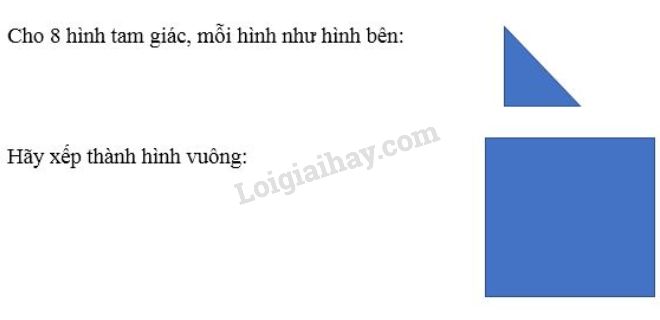 Bài 4: Cho 8 hình tam giác, 
mỗi hình như hình bên:
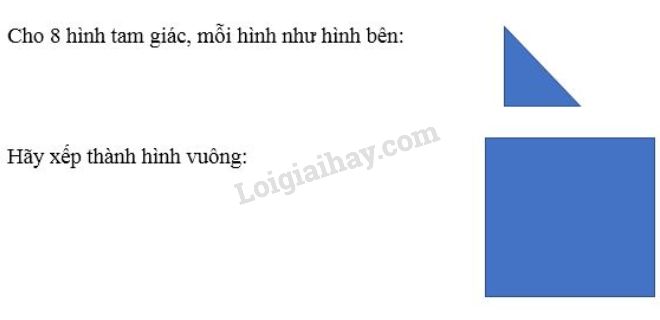 Hãy xếp thành hình vuông:
Bài 4: Cho 8 hình tam giác, mỗi hình như hình bên:
Có thể xếp thành hình sau:
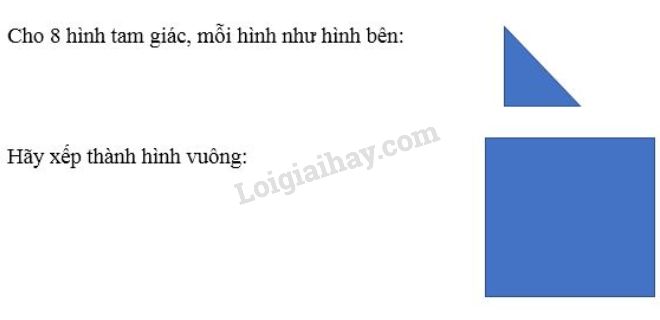 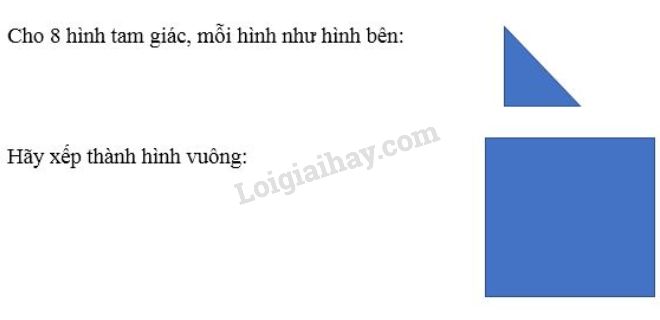 1
4
2
3
1
3
4
2
hoặc
8
5
8
5
7
7
6
6
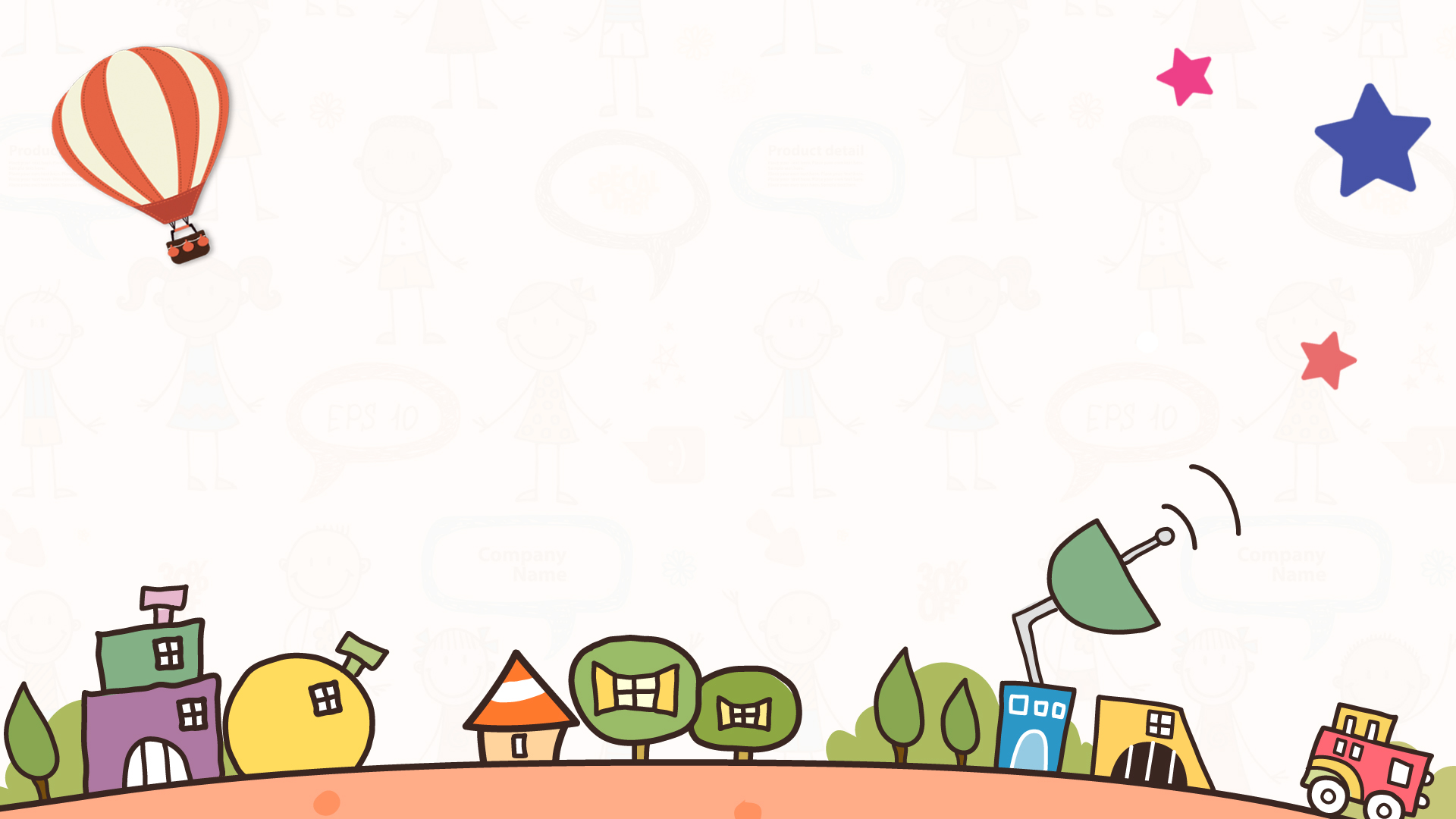 CHÚC CÁC CON 
CHĂM NGOAN HỌC GIỎI
夏/日/小/清/新/系/列